橘园食堂2025年上半年工作总结
汇报时间：2025.06    汇报人：宋小清
PPT下载 http://www.1ppt.com/xiazai/
目 录
重点工作
01
日常管理
02
文化建设活动概览
03
存在的问题及下一步工作思路
04
PPT下载 http://www.1ppt.com/xiazai/
01
重点工作
[Speaker Notes: 模板来自于：第一PPT https://www.1ppt.com/]
PPT下载 http://www.1ppt.com/xiazai/
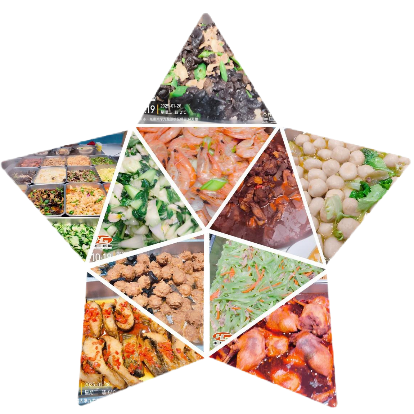 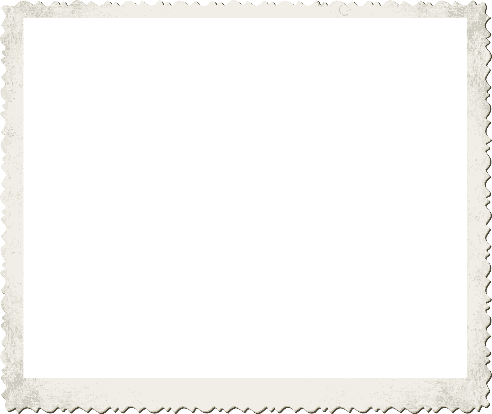 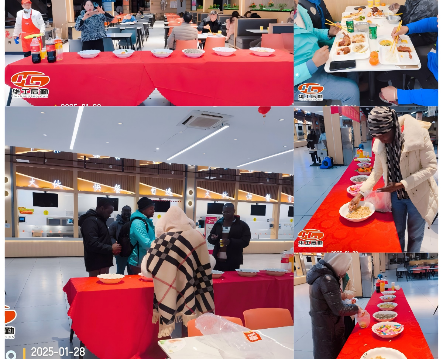 重点工作--1.春节期间服务保障工作
共度中国传统佳节-春节
今年春节，我们悉心筹备，现场小吃饮料丰盛，汤圆水饺寓团圆，留校师生尽享温馨美满的团聚时光！
保持丰富的花色品种供应
除夕之夜
PPT下载 http://www.1ppt.com/xiazai/
重点工作--2.调整伙食结构 优化品种
为更好地契合师生需求，我们积极倡导班组利用假期外出研习新菜品。自助拌粉组推出的爆肚面、肥肠鸡组的干锅系列、湘味盖浇饭组的湘味农家小炒系列及江南美食组的武汉豆皮，均广受好评。本年度，引进广东大厨推出的地道粤式烧腊，亦赢得师生高度赞誉。私房菜组深入调研师生意见，新学期大幅调整菜单，迅速打造特色佳肴，包房预订率显著提升。
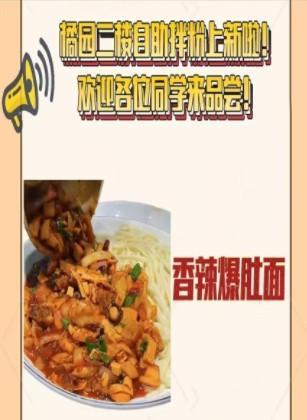 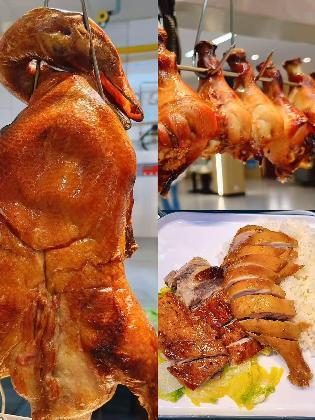 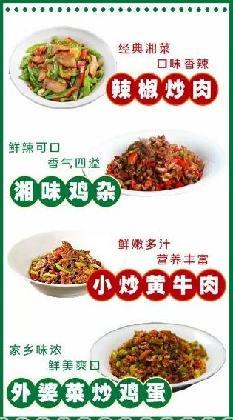 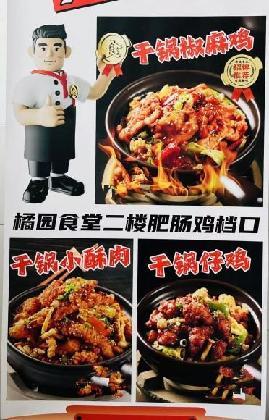 PPT下载 http://www.1ppt.com/xiazai/
重点工作--3.“三防”工作稳步推进，筑牢安全防线
“三防”工作涵盖：防食品异物混入、防食物中毒事件、防燃气爆炸事故等安全环节。为切实执行“三防”工作，结合橘园食堂实况，我们精编三防简版手册，实施全员深入培训，着力提升全员安全意识。
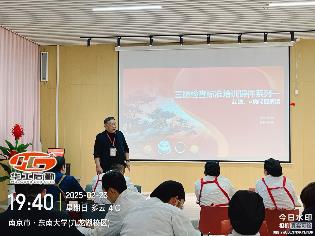 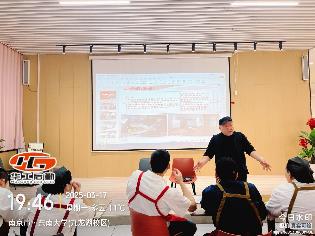 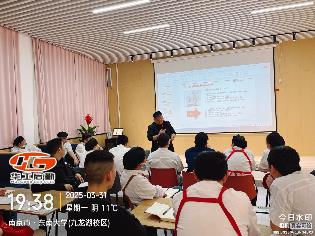 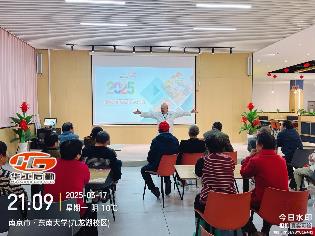 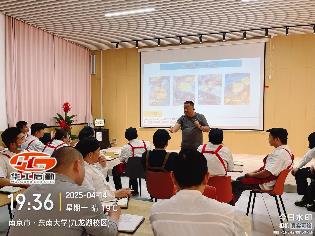 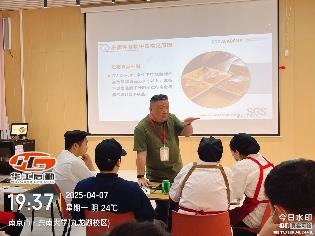 每周定时开展“三防”安全培训
PPT下载 http://www.1ppt.com/xiazai/
重点工作--3.“三防”工作稳步推进，筑牢安全防线
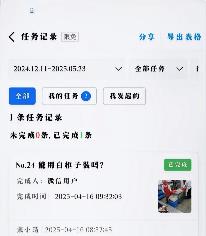 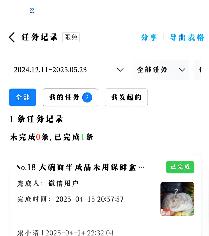 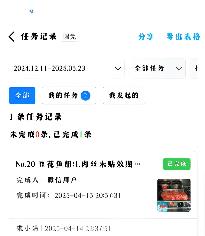 优化工作流程，于日常巡检中运用今日相机扩展功能，迅速部署整改任务，确保问题具象化解决，即时高效追责到人，整改须反馈、有记录，以增强时效性与执行力。
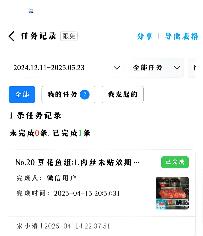 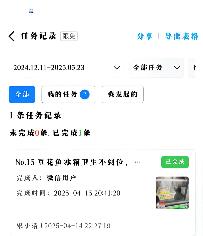 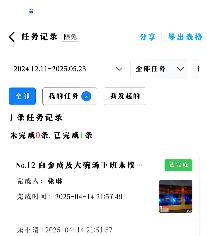 巡检整改任务记录
PPT下载 http://www.1ppt.com/xiazai/
重点工作--3.“三防”工作稳步推进，筑牢安全防线
在市场监督管理局指导下，投入资金优化后厨布局，确保其更贴合加工流程需求，实现高效运作。
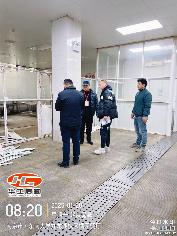 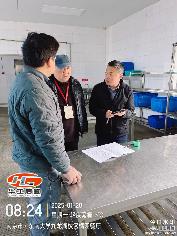 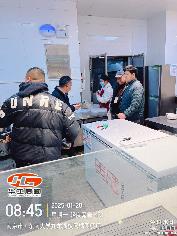 施工现场交底
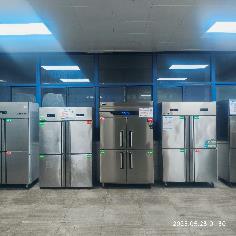 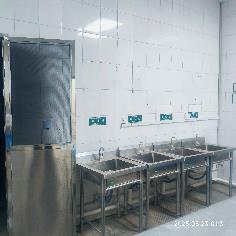 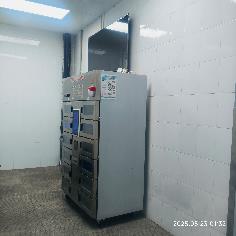 改造后功能分区更为明确的的冰箱间、素切间、智能留样间
PPT下载 http://www.1ppt.com/xiazai/
重点工作--3.“三防”工作稳步推进，筑牢安全防线
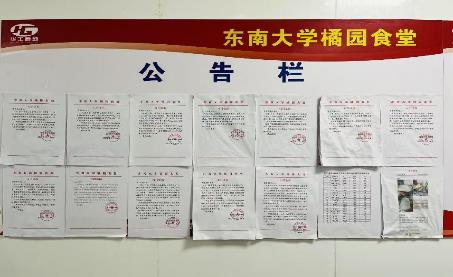 实施奖惩制度，表彰先进，惩戒懈怠。修订并严格执行《班组违规违纪处罚条例》。同时，开展月度优秀员工考评，确保处罚有章可循，奖励公正透明，树立权威。
处罚公示
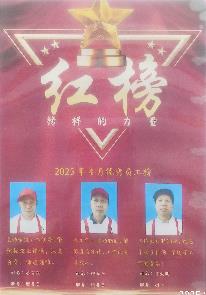 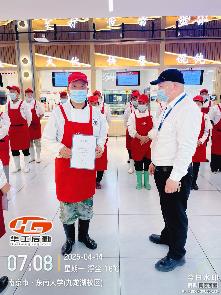 月度评优
PPT下载 http://www.1ppt.com/xiazai/
重点工作--4.更换、加装空调，增加就餐舒适度
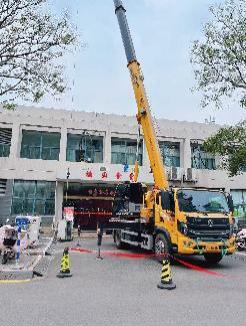 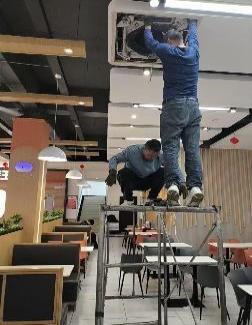 四月初，食堂一二楼制冷设备焕新升级，新添23台格力吸顶空调，并增设各入口防风门斗，自此，橘园食堂“冬寒夏暑”之困迎刃而解，环境舒适度大幅提升。
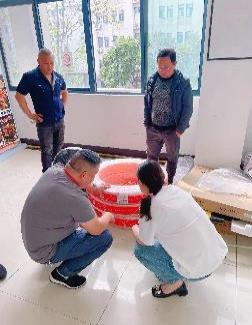 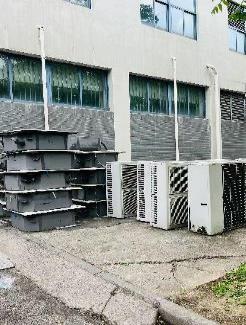 PPT下载 http://www.1ppt.com/xiazai/
重点工作--5.提供增值服务，用心服务
.添置服务呼叫器，让服务更快“到位”。
.增设病号餐、食材加工、免费雨具等其他食堂力所能及的增值服务。
.提升校内公务接待餐及工作餐的服务品质。
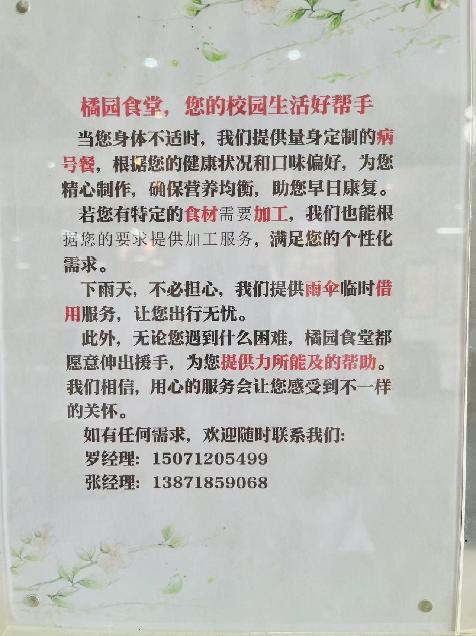 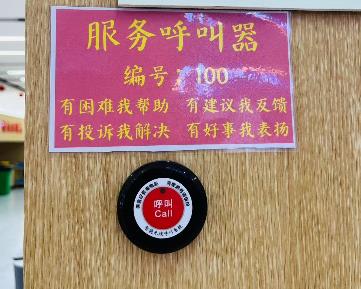 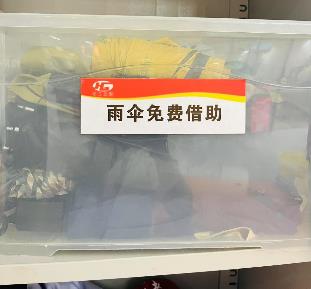 PPT下载 http://www.1ppt.com/xiazai/
02
日常管理
[Speaker Notes: 模板来自于：第一PPT https://www.1ppt.com/]
PPT下载 http://www.1ppt.com/xiazai/
日常管理--1.物资食材经理现场验收
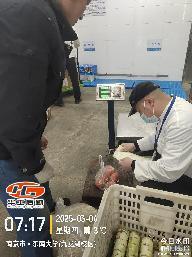 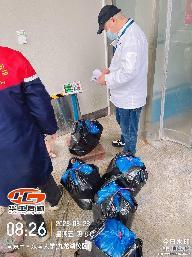 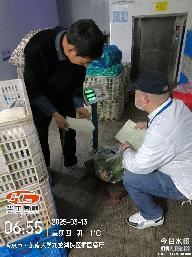 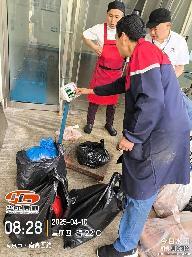 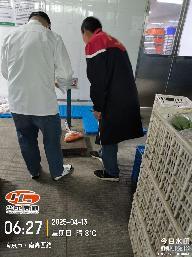 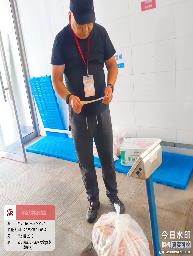 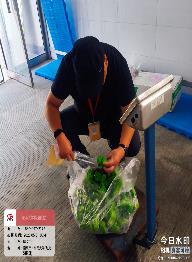 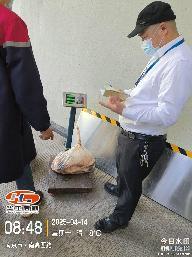 根据总务处工作安排，全面执行集中验收任务，管理人员实施排班配置，确保每日全员参与物资集中验收工作。
PPT下载 http://www.1ppt.com/xiazai/
日常管理--2.公司“三防”突查
公司检察部每月实施一次无预告的食堂全面突击检查，涵盖物资验收入库、食材加工储存、菜品烹饪销售、食品留样、环境卫生、人员行为规范、餐具消毒及闭餐后整理等，以彻底排查并消除所有潜在的食品安全风险隐患。
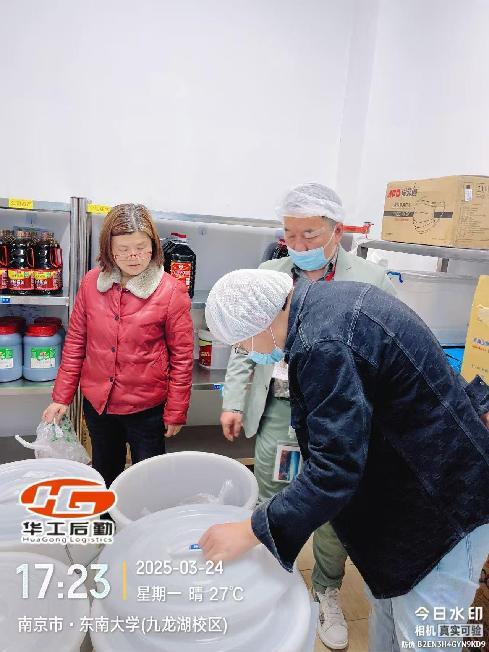 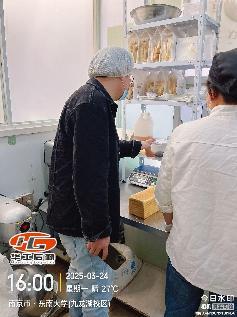 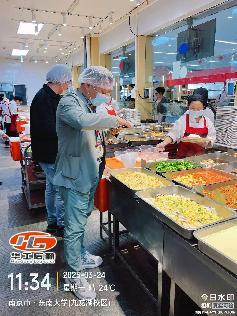 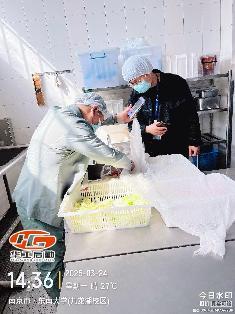 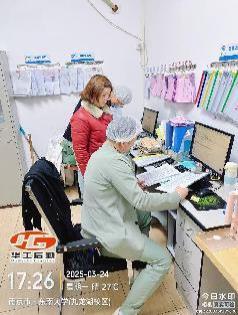 PPT下载 http://www.1ppt.com/xiazai/
日常管理--3.定期自查 确保安全生产
食堂定期组织管理人员对燃气、物资、水电等开展自查，及时发现并整改安全隐患。
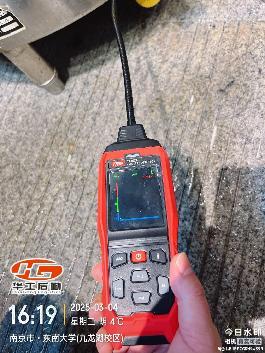 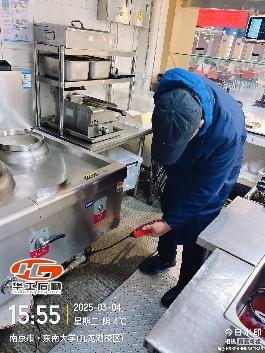 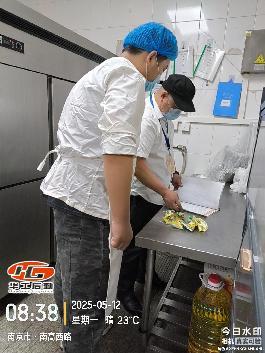 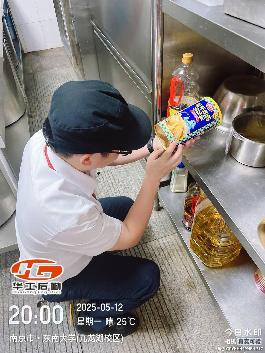 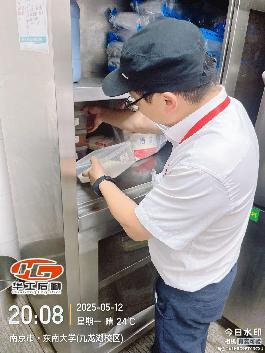 物资存储自查
食品添加剂使用
自查
燃气安全自查
PPT下载 http://www.1ppt.com/xiazai/
日常管理--4.学生监管团队每日检查
接受学生监管团队日检，及时解答疑问，并针对发现问题迅速采取整改措施。
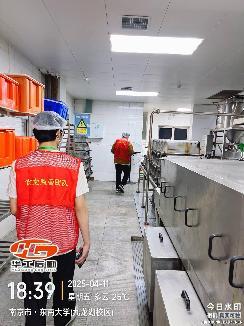 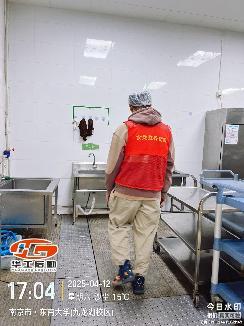 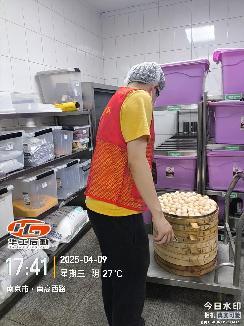 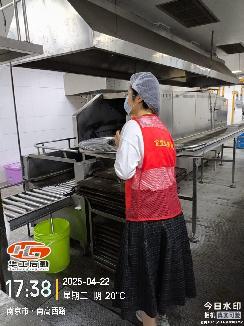 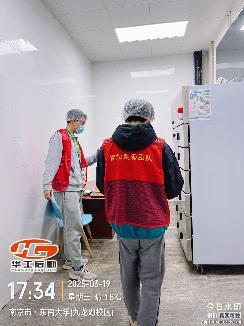 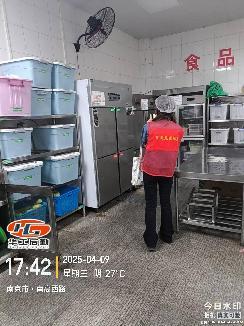 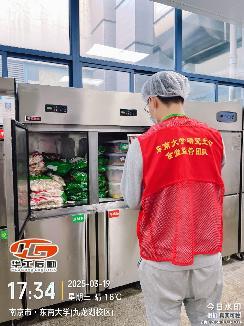 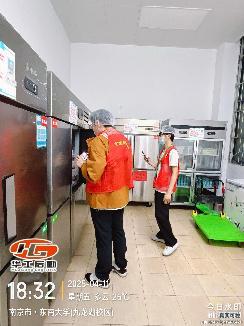 PPT下载 http://www.1ppt.com/xiazai/
日常管理--5.每周五搬家式大扫除
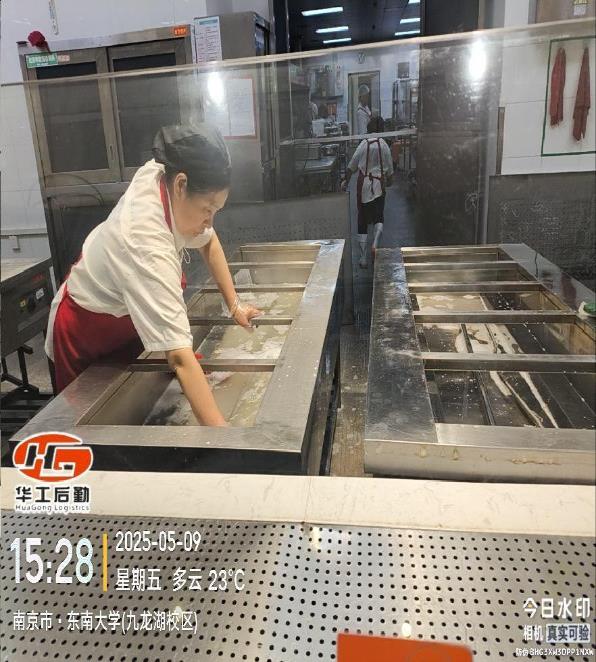 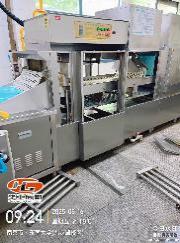 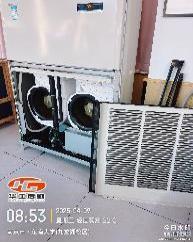 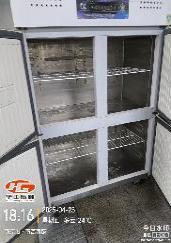 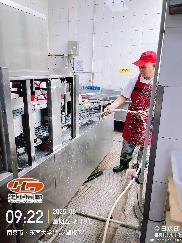 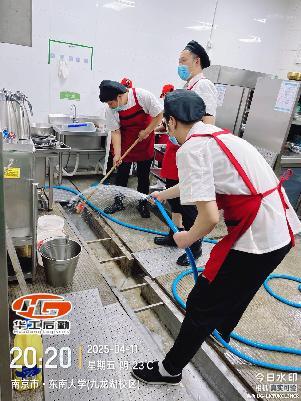 食堂除日行常规卫生外，周五必全面大扫除，设备内外、墙面角落皆不遗漏，力除虫害隐患，确保食品安全无忧，守护每一餐的纯净与安心。
PPT下载 http://www.1ppt.com/xiazai/
日常管理--6.专业团队灭四害消杀和日常消杀
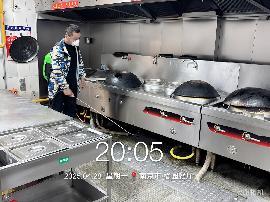 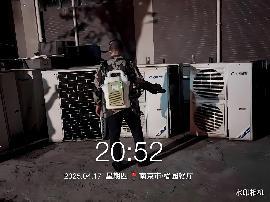 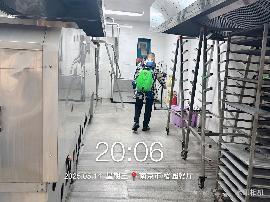 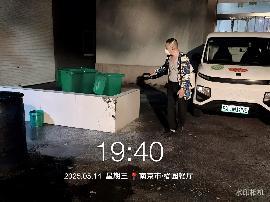 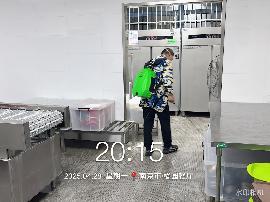 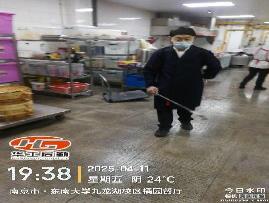 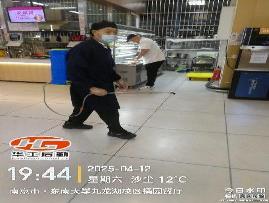 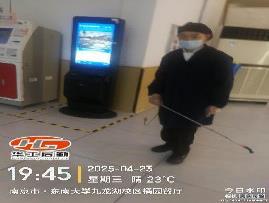 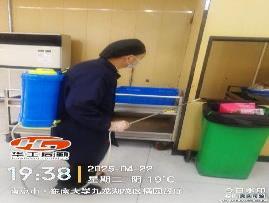 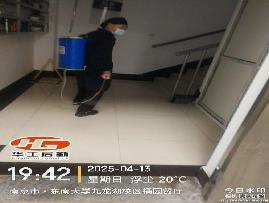 签约专业消杀团队队每月至少四次，全面灭四害于食堂内外；食堂还每日对大厅、后厨及卫生间进行消杀，确保内部环境洁净。
PPT下载 http://www.1ppt.com/xiazai/
日常管理--7.定期召开学生权益座谈会
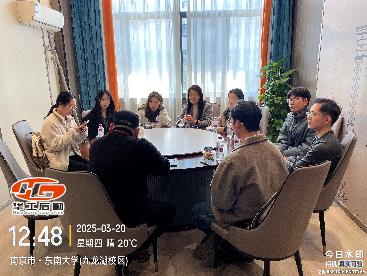 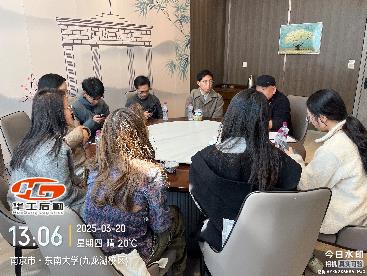 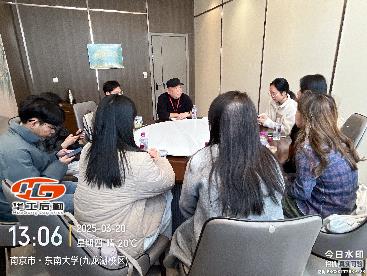 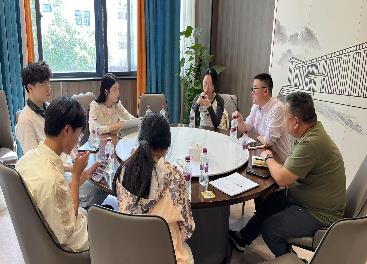 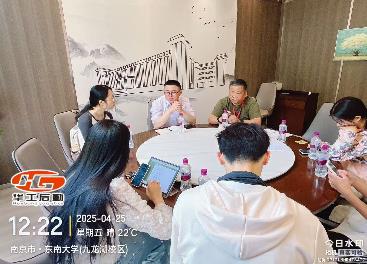 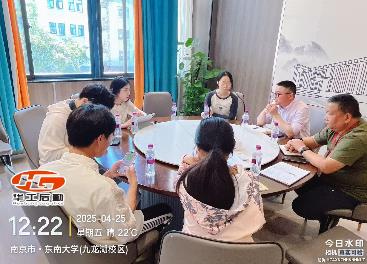 每月举办学生权益座谈会，倾听学子心声。据此，我们迅速调整服务策略。同时，构建反馈机制，确保每条建议皆获妥善处理与回应。
PPT下载 http://www.1ppt.com/xiazai/
橘 园 食 堂
03
文化建设活动概览
[Speaker Notes: 模板来自于：第一PPT https://www.1ppt.com/]
PPT下载 http://www.1ppt.com/xiazai/
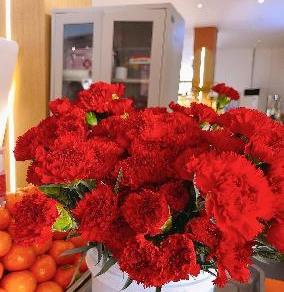 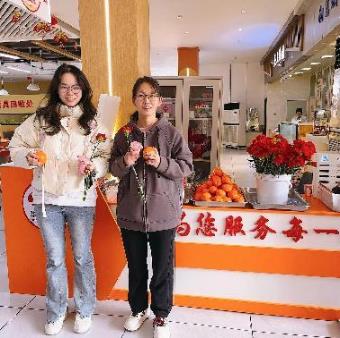 活动概览
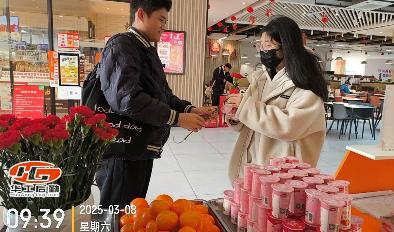 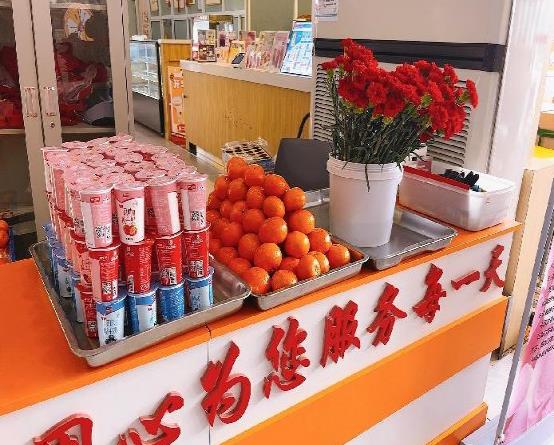 国际妇女节，鲜花、礼物表心意
PPT下载 http://www.1ppt.com/xiazai/
活动概览
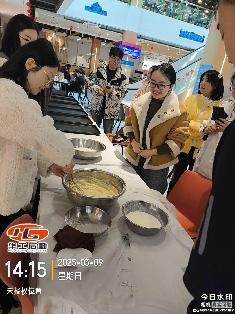 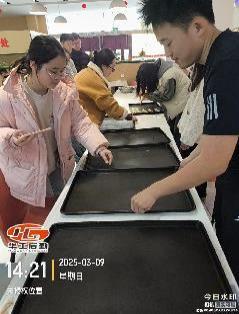 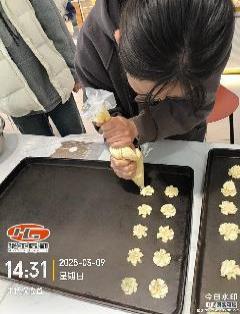 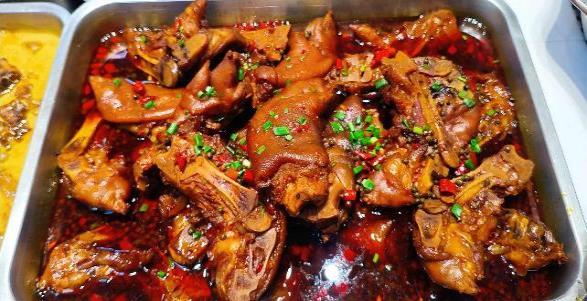 大伙周末福利大放送
自助烘焙制作1
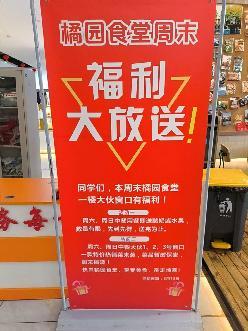 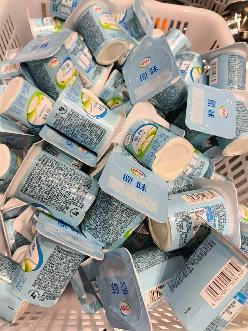 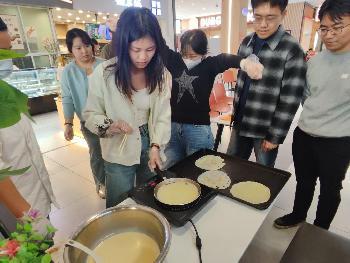 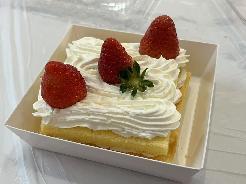 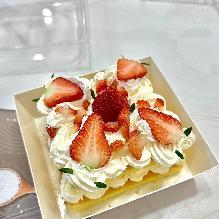 自助烘焙
制作2
PPT下载 http://www.1ppt.com/xiazai/
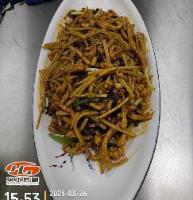 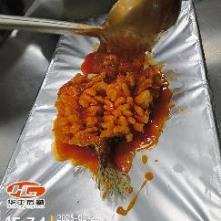 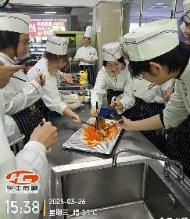 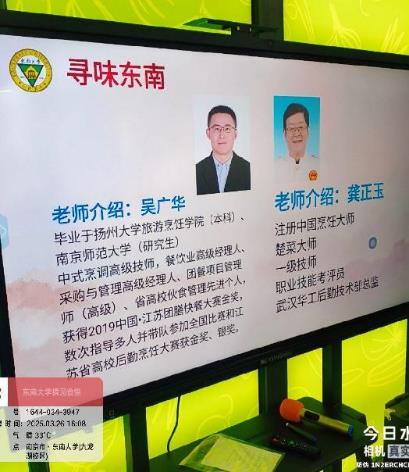 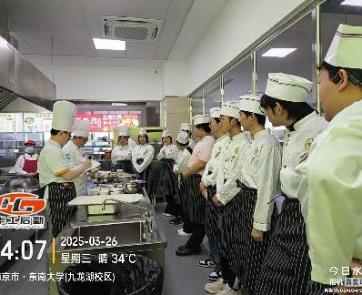 活动概览
寻味东南 • 烹饪课堂（橘园食堂篇1）
PPT下载 http://www.1ppt.com/xiazai/
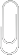 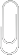 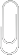 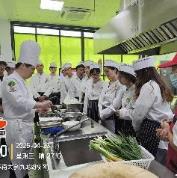 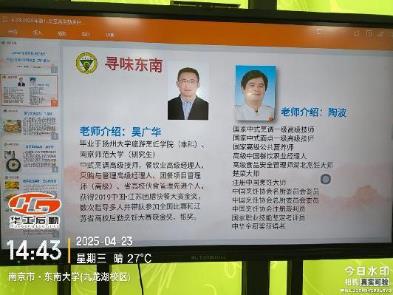 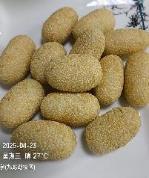 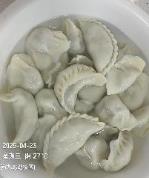 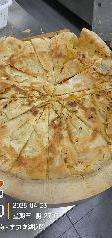 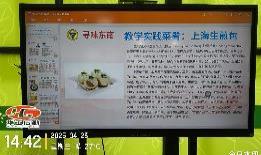 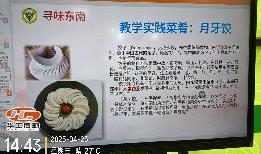 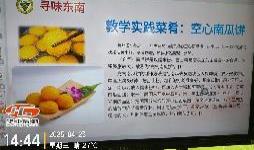 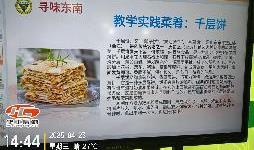 活动概览
寻味东南 • 烹饪课堂（橘园食堂篇2）
PPT下载 http://www.1ppt.com/xiazai/
活动概览
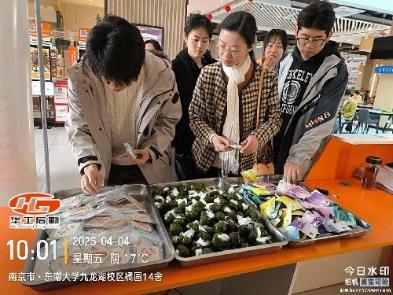 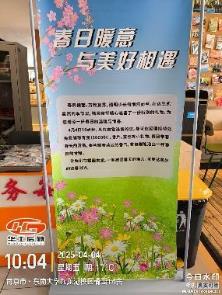 春日暖意  与美好相遇
赠送青团、茶包、香片活动
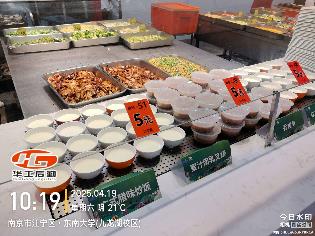 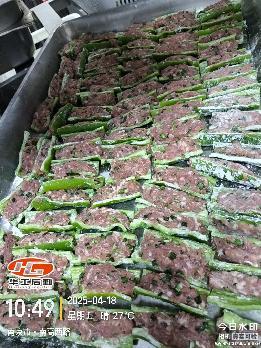 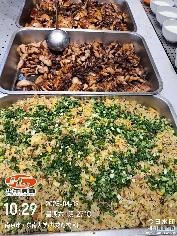 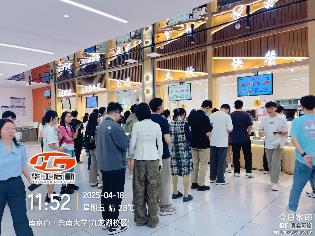 佛山美食文化进校园活动
PPT下载 http://www.1ppt.com/xiazai/
活动概览
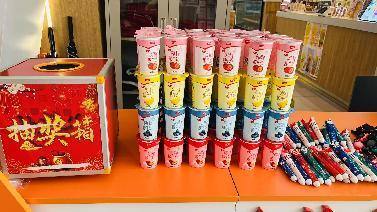 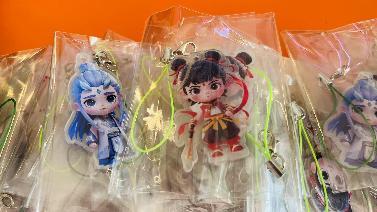 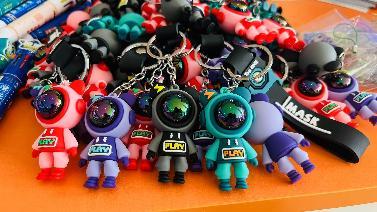 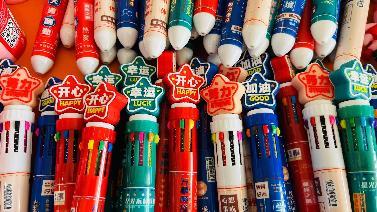 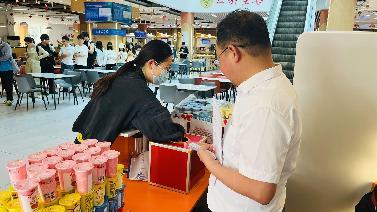 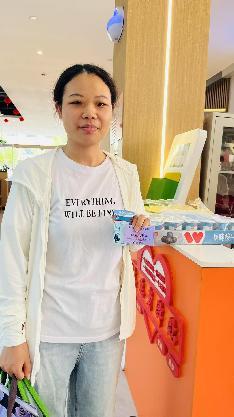 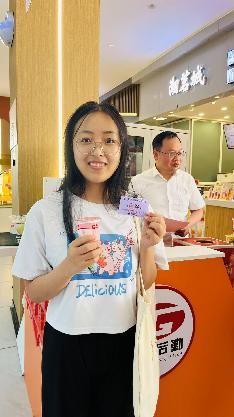 五一国际劳动节，食堂举办多样活动：趣味答题、抽奖及文玩周边，活动现场异常热烈，氛围火爆。
PPT下载 http://www.1ppt.com/xiazai/
活动概览
第二课堂活动开展
协同能环学院研究生会举办多场“课彩东南”第二课堂青年Yeah校课程，同学们兴趣盎然，踊跃参与，活动取得了显著成效。
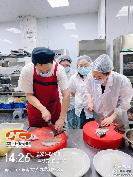 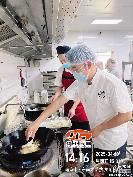 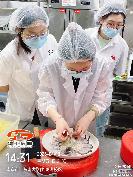 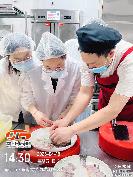 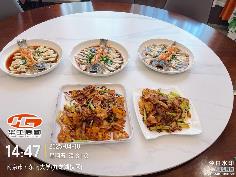 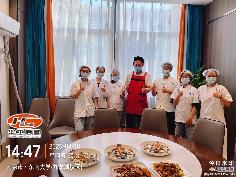 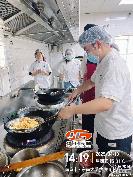 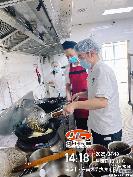 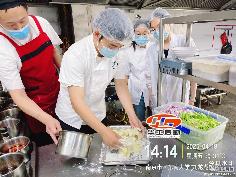 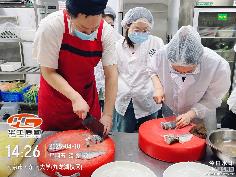 PPT下载 http://www.1ppt.com/xiazai/
04
存在的问题&下一步工作思路
[Speaker Notes: 模板来自于：第一PPT https://www.1ppt.com/]
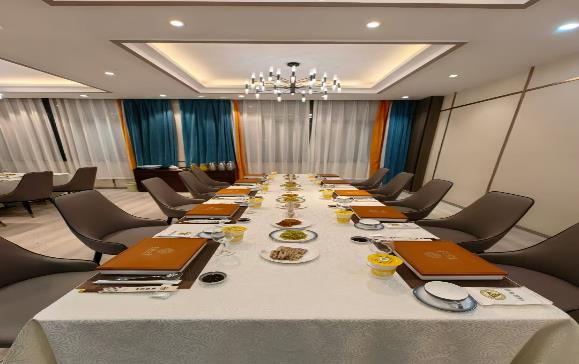 存在的问题
1
3
2
品种特色不够鲜明
就餐环境舒适度还有待提高
服务水平与进餐者需求有差距
突出表现在与进餐者的需求差距还存在较大差距，有特色的项目和品种较少。
前厅室温环境已有显著改善，但就餐舒适度尚待提升，包括餐桌椅舒适度及氛围环境的进一步优化等方面。
主要体现在服务主动性欠缺，服务方式粗放不精细，难以满足进餐者日益提升的服务需求。
PPT下载 http://www.1ppt.com/xiazai/
下一步工作思路
调结构
按照“优胜劣汰”原则，进一步调整风味班组的产品结构。
多交流
持续激励风味班组外出交流取经，融汇先进理念，升华产品“锅气”，精进整体品质。
01
03
02
04
工作做实、做细，从细微之处见真章。
提水平
进一步提升现场服务水平，更加注重细节服务的优化与提升。
抓细节
谢谢观看
橘园食堂  2025年06月